МУНИЦИПАЛЬНОЕ АВТОНОМНОЕ ОБРАЗОВАТЕЛЬНОЕ УЧРЕЖДЕНИЕ
ГОРОДСКОГО ОКРУГА ПЕРЕВОЗСКИЙ НИЖЕГОРОДСКОЙ ОБЛАСТИ
«ДУБСКАЯ ОСНОВНАЯ ШКОЛА»
ДЕТСКОЕ ОБЩЕСТВЕННОЕ ОБЪЕДИНЕНИЕ 
«ИСТОК»
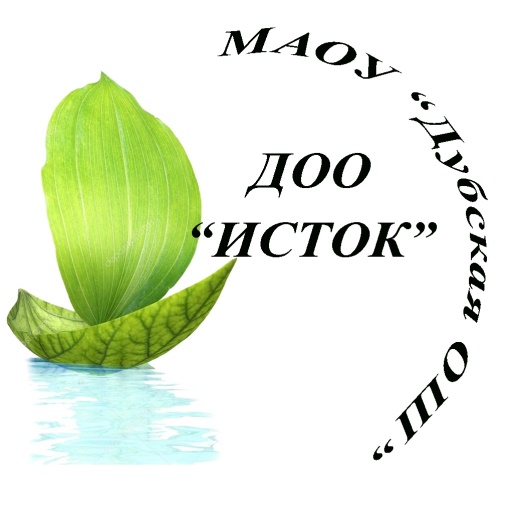 АВТОР: БЕЛЯКОВА ТАТЬЯНА ВЛАДИМИРОВНА,
СТАРШИЙ ВОЖАТЫЙ, СТАЖ РАБОТЫ 1 ГОД
"МИР ДЕТСТВА"
Программа деятельности 
детского объединения "Исток"
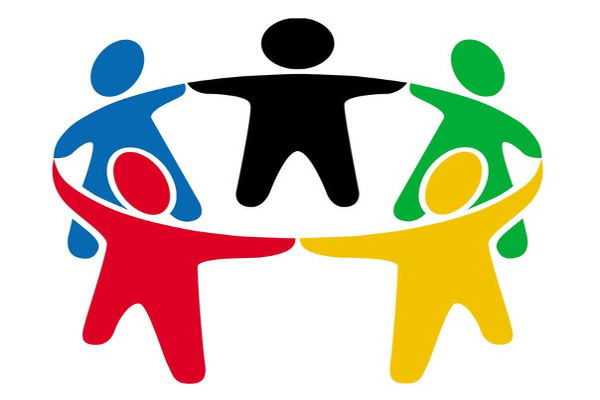 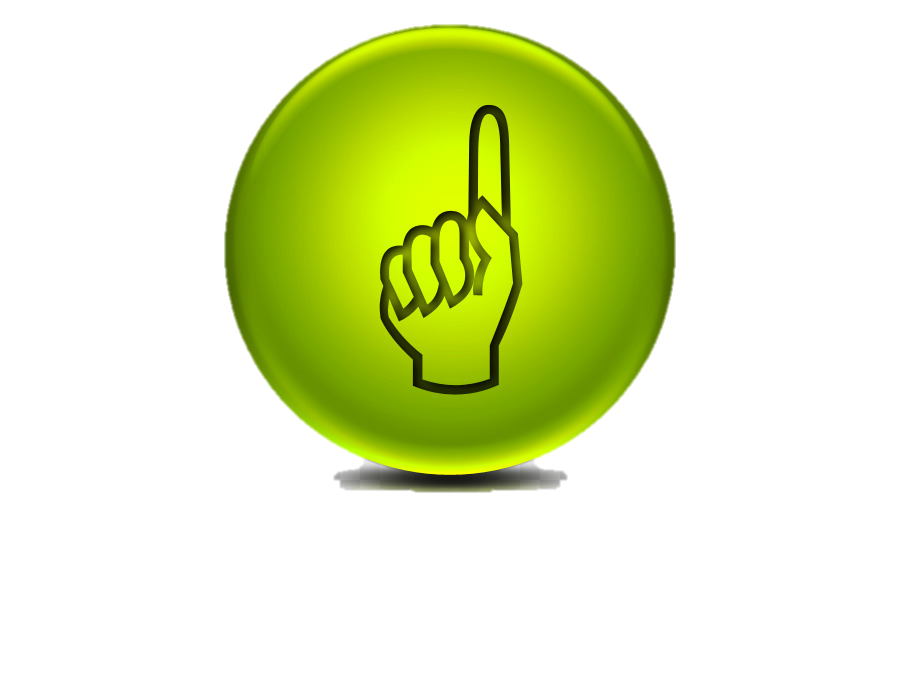 Актуальность программы, проблематика
Реальность нашего времени такова, что мало выявить проблему, определив ее «горячие точки». Одной из сегодняшних задач детских и юношеских организаций является оказание конкретной помощи.Поэтому программа детской организации «Исток» направлена на создание оптимальных условий для реабилитации и разностороннего развития ребенка, учитывая его возможности, интересы и  потребности. Практическое содержание программы представляет сочетание оперативных и перспективных мер, направленных на создание новой системы организации досуга  детей. Помочь детям найти себя в нашем непростом быстро меняющемся мире, закалить волю и характер, стать сильнее и благороднее поможет данная программа.
Цель программы  содействовать утверждению в жизни современного общества идей добра и красоты, духовного и физического совершенствования детей и подростков нашей страны
Задачи
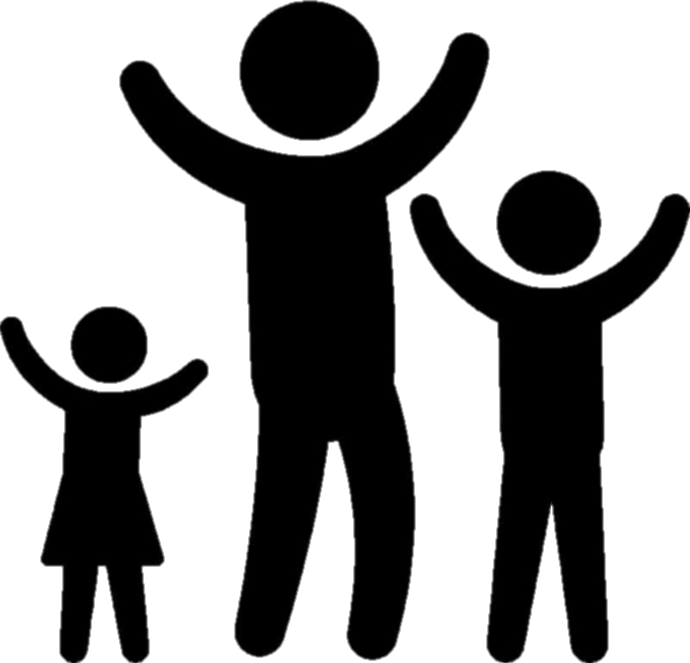 Этапы реализации программы
План обучения
 актива
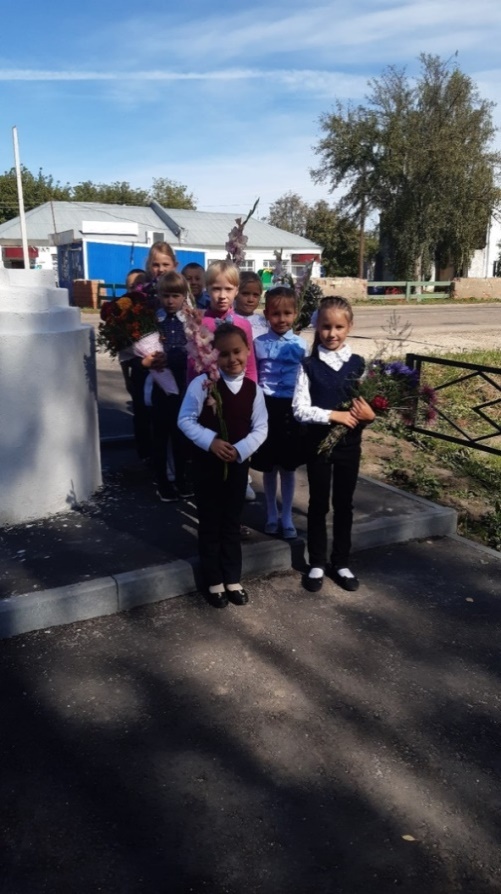 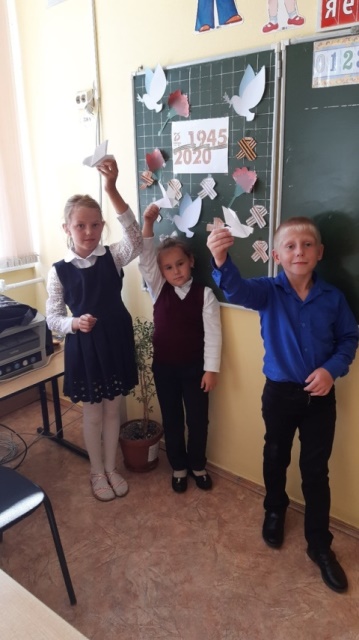 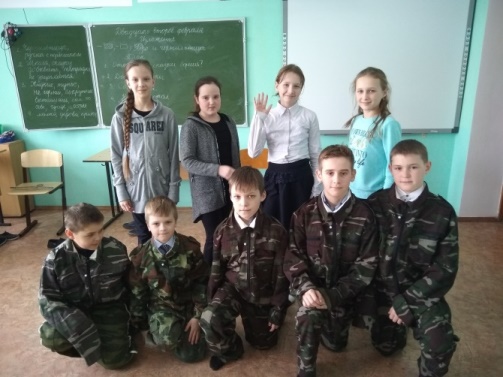 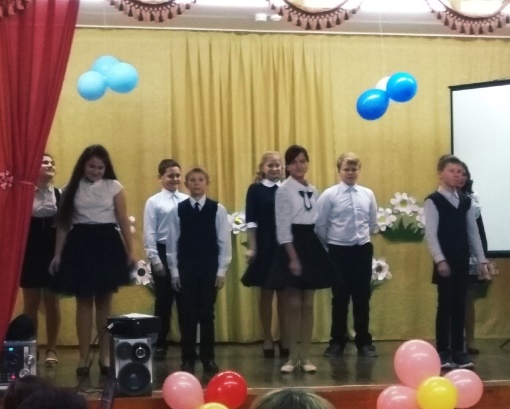 Результативность программы
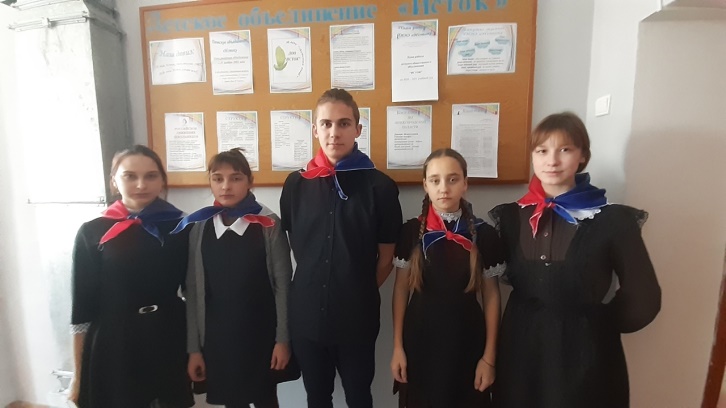 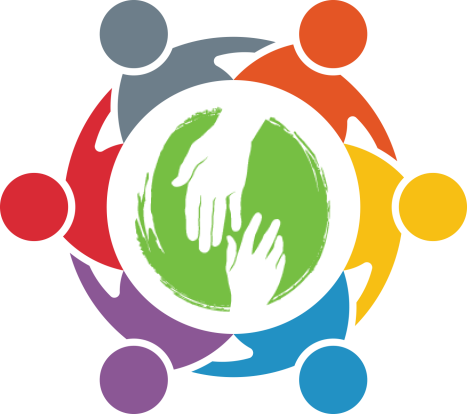 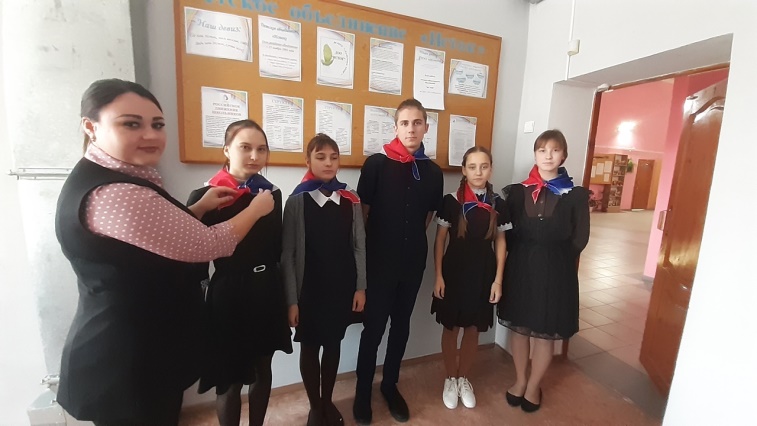 создание   условий для формирования объективной оценки самого себя в сравнении с другими людьми;   
развитие способностей  выбрать достойную цель (даже если она представляется нереальной) и сделать ее главным вектором своей жизни;
привлечение к сбору подготовительной информации и обобщению результатов проведения акций, к планированию и разработке проектов и акций;
приобретение детьми навыков организаторской работы;
разработка и проведение массовых мероприятий, фестивалей, конкурсных программ, акций и т. д.
Мультипликативность программы
Программа  «Мир детства» способствует развитию личности ребенка, формированию у него навыков цивилизованного общения, проявлению и совершенствованию таких лидерских качеств, как организованность, активность, самостоятельность, самообладание, инициативность, наблюдательность.
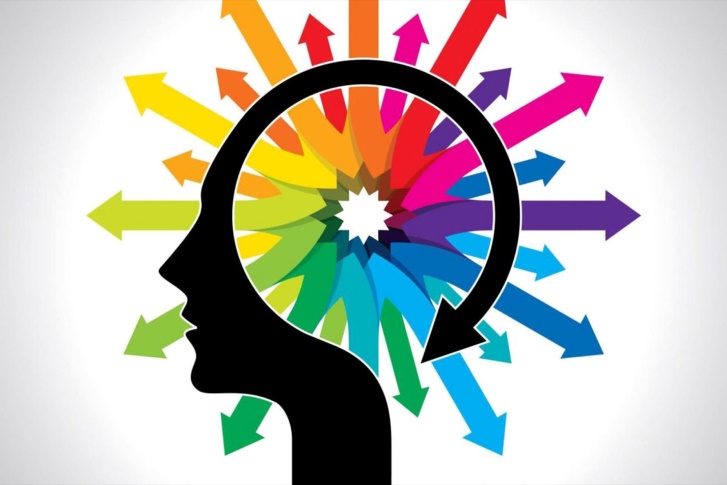 Спасибо за внимание!